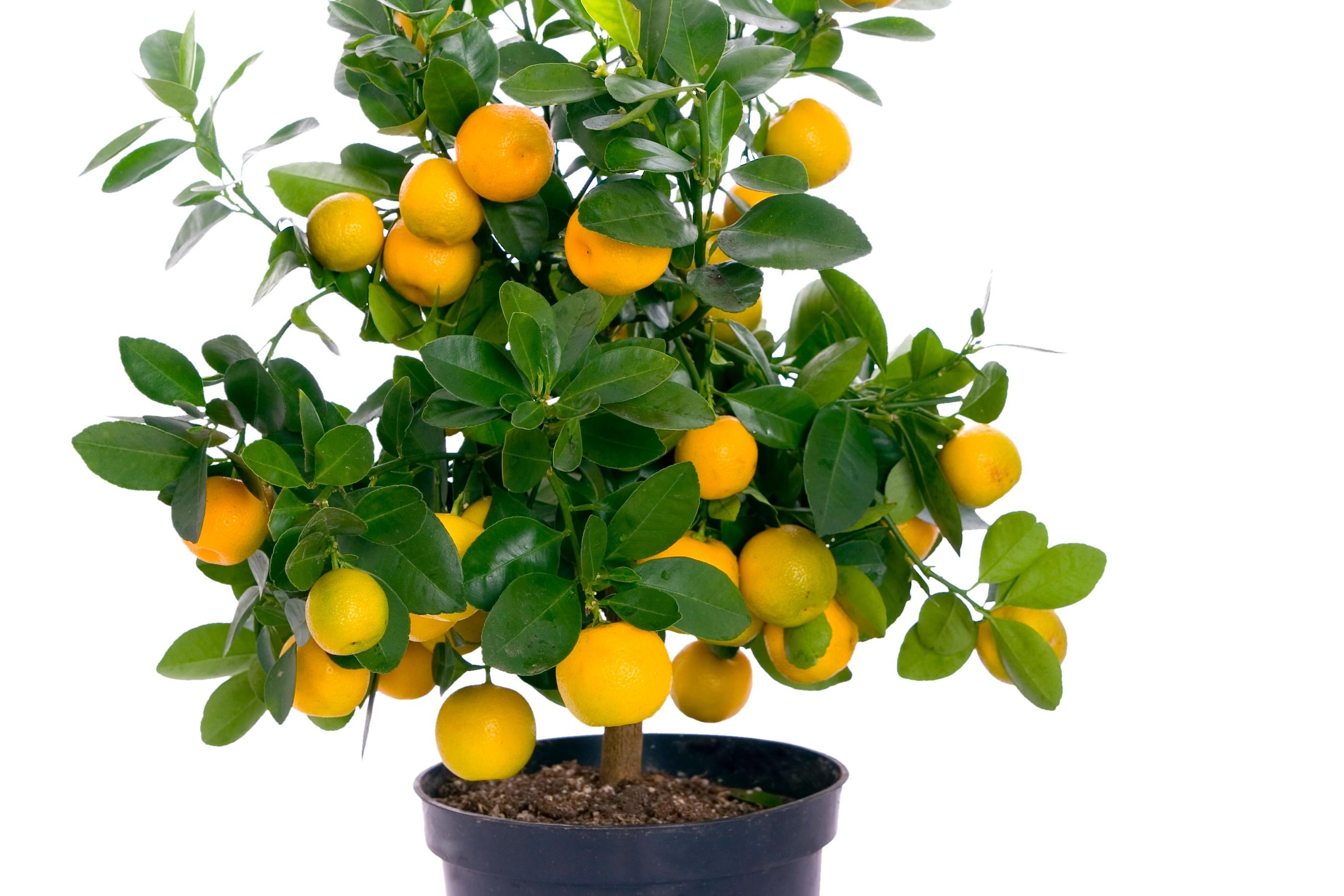 A superfood from Italy
      The TANGERINE
History
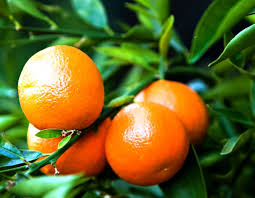 The mandarine orange (Citrus reticulata),
also known as the tangerine,comes from
the tropical areas of Asia.It is thought that 
its name comes from the colour of the 
clothes used by the Mandarins,rulers of
Ancient China.It is a fruit native from China  and  Indochina.Its cultivation was introduced  to Europe in the nineteenth 
Century.The tangerine has a particular type  of fruit called hesperidium,and its pulp is formed with juice;the juice contains large  amounts of vitamin C,flavonoids and essential oils.
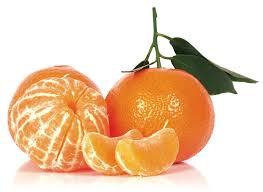 -Name
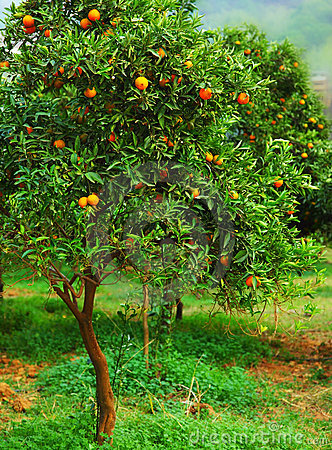 In 1828,it was called  mandarine because of its origin that  was supposed to be  Chinese.
Everyone knew that in China the highest
Authorities were in fact the ‘’mandarins’’, so it seemed right  to give the same name to these new fruits as noble and sweet but pale  
in comparison  with oranges.
-THE FRUIT
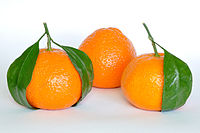 Mandarins are smaller and less spherical than  oranges. The taste  is considered less sour, as well as sweeter and stronger.  A ripe mandarin is firm to slightly soft, heavy for its size, and pebbly-skinned. The peel is very thin, with very little bitter  white mesocarp, so they are usually easier to peel and to split into segments.  Among the best varieties there is  clementine a hybrid between a  Mediterranean tangerine and a sweet orange  named after the missionary friar  Clement Rodier, that cultivated in
 Algeria. Clementines tend to be easy to peel and they  are seedless. 
The best clementines are grown in Calabria ,our region.
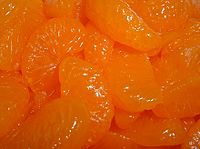 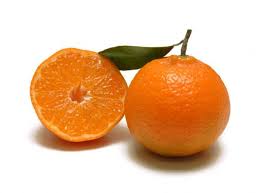 -Health Benefits:
The tangerine  has remarkable
therapeutic properties. The
 fruit is used totally : his skin
 is in fact full of limonane 
(active antioxidant) which 
has the characteristic to delay
 skin aging and increasingly from
 the peel is extracted an essential oil   that  can calm anxiety and fight  insomnia and water retention.
Very rich in vitamin C, essential  to keep the brain active and alert,
 the tangerine  is also rich in fiber and  carotene and also has many vitamins B and A ,as well as  a large percentage of iron, magnesium  and folic acid.
Due to the considerable quantity 
of fibers, the tangerine  
 is indicated for the intestine and is indicated in the  diets because it looks like a nutritious  and easy to  digest fruit. The seeds of tangerine, even if chewed, do not hurt but provide vitamins. The pulp of the mandarine (rich in vitamin C), is helpful in preventing colds and protects mucous membranes and capillaries, vitamin P promotes diuresis; it contains calcium, potassium and fibers, necessary for the bones and for the intestines and regulates blood pressure.
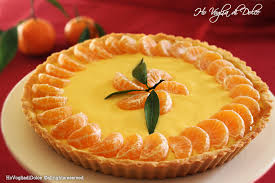 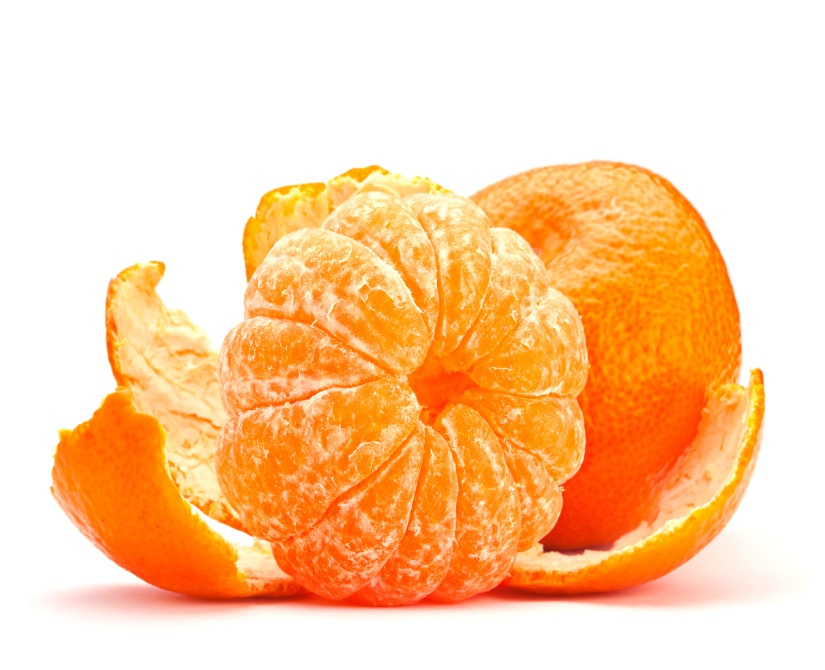 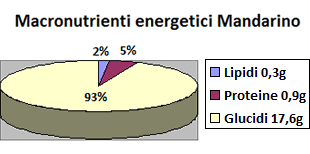 They are valuable sources of flavonoids,anti-oxidant like naringenin,naringin, hesperetin, 
Vitamin A ,carotenes, xanthins and lutheins, in fact  several times higher than in the oranges. They are very rich in vitamin C,(ascorbic acid) that  play  vital role in collagen synthesis, wound healing, anti-viral,anti cancer activity,help prevent from neurodegenerative diseases,arthritis,and cold/fever. 
The vitamin C  helps absorb iron in the food, they contain pectine that prevents cholesterol absorption in the gut.
Nutrients
Protein: 2 %
Lipids: 0.3 g
Carbohydrates: 4%
Dietary Fiber: 7%
Calories: 2 %
Vitamins:  C  81%
                A, B   4%
             Thiamins 6% 
               Folate    6%
Minerals:Potassium5%,           Magnesium 2 %
Phosphorus 2%
Copper  2%

Daily value per 100 grams
-Curiosity:
Mandarins are  generally peeled and eaten fresh.
 The fresh fruit is also used in salads,
 desserts and main dishes. 
In Chinese medicine  the dried peel of the fruit is used in the regulation of  ch’i  , and also used to treat abdominal   distension, to enhance  digestion, and to reduce phlegm. 
Mandarins have also been used in ayurveda (traditional medicine of India).
What Christmas dinner was if at the end of this copious meal oranges and tangerines  should not stand out on the table?
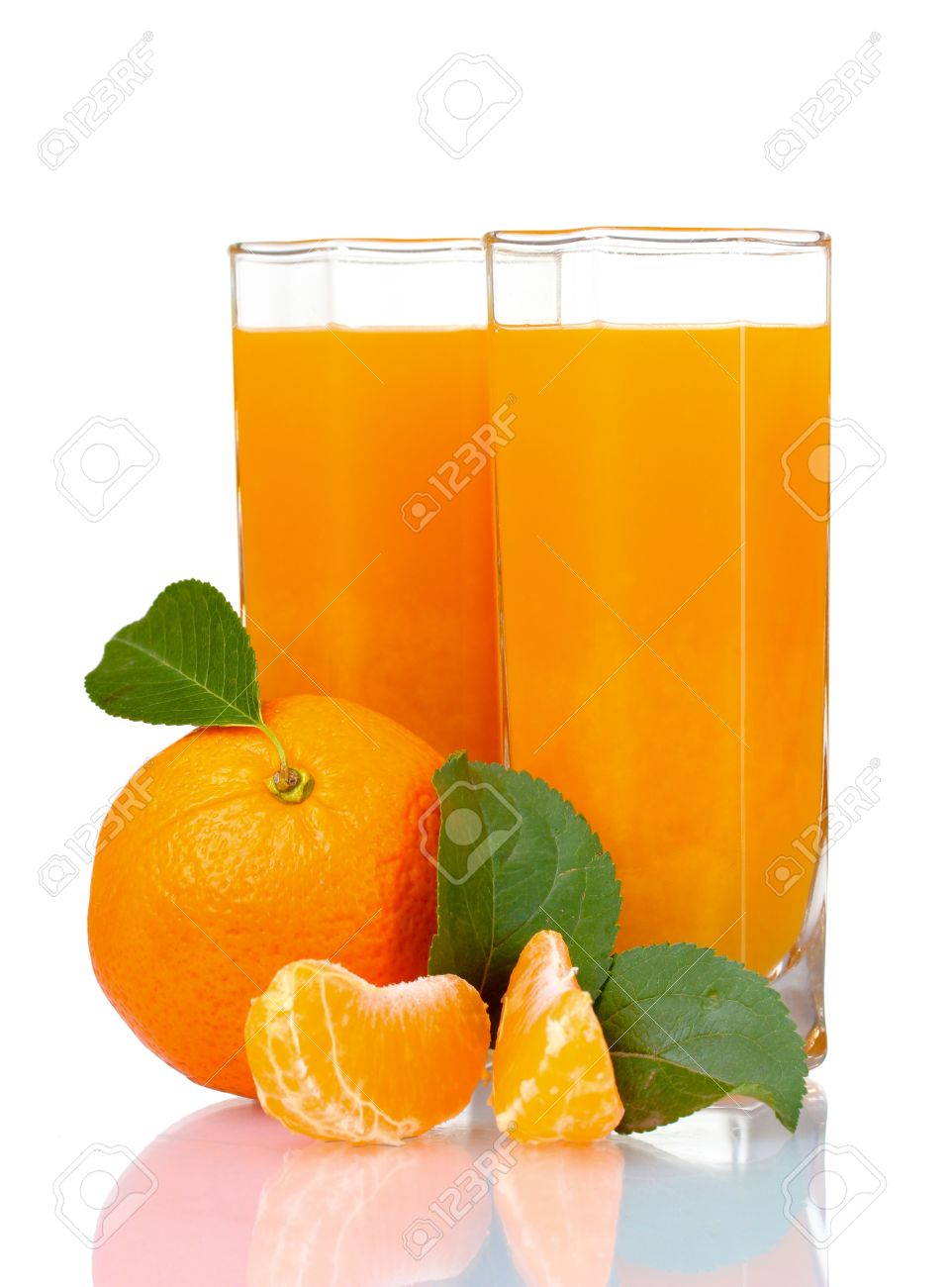 The peel is used fresh, whole
 or zested , or dried as chenpi.
 Ithe tangerine is used for
 cooking, making cakes,marmelades, drinks, or candy. 

In Italy, the most concerned   regions in the culture of mandarins are Sicily, 
Calabria and Campania. 
In Italy are produced about 600,000 kilograms of mandarins every year,from November to February.
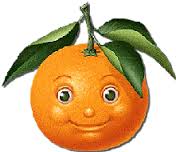 -Preservation of mandarins:
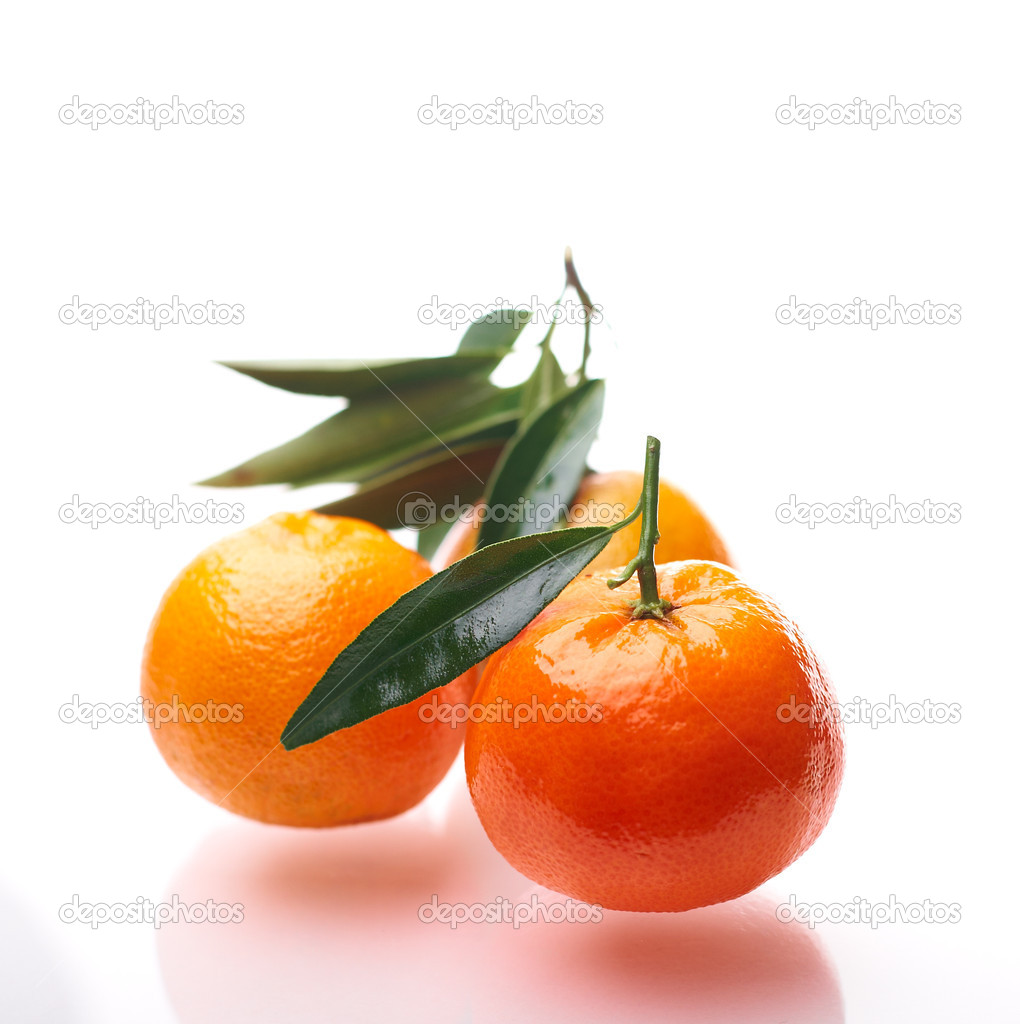 The mandarins are kept at room  temperature for 2 or 3 days, but  if you want to keep them longer, should be kept in a cool place or
 in the fridge where they  will last for up to 10 days.
-The Mandarin in cosmetics:
Mandarin has a cleansing and draining  effect on  the skin. The tangerine oil is also useful for  combating water retention and  cellulite. In fact using tangerine  peel oil  you  can have a healthy massage on the  legs that facilitates the absorption of  liquids and reduces cellulite. 
 The tangerine oil  (100% organic) is therefore very effective  for body massages; at the end of treatment
 it is fully absorbed leaving the skin smooth  and hydrated.
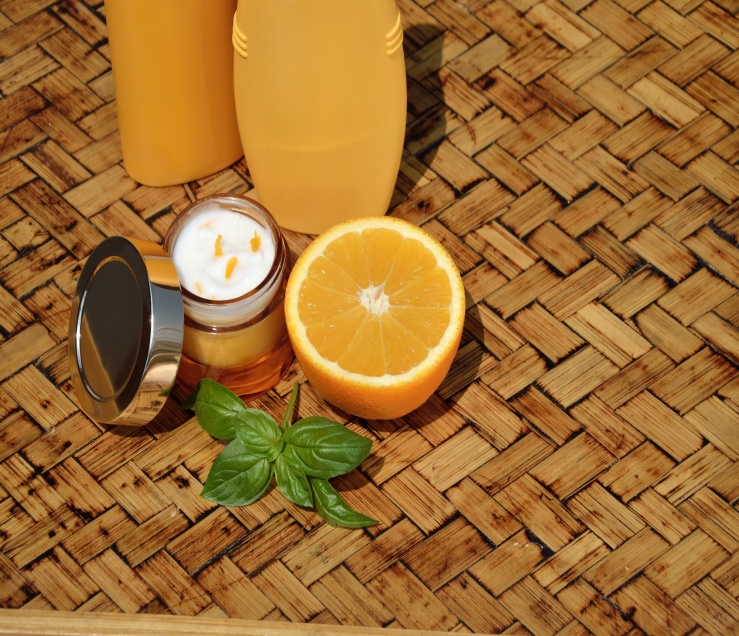 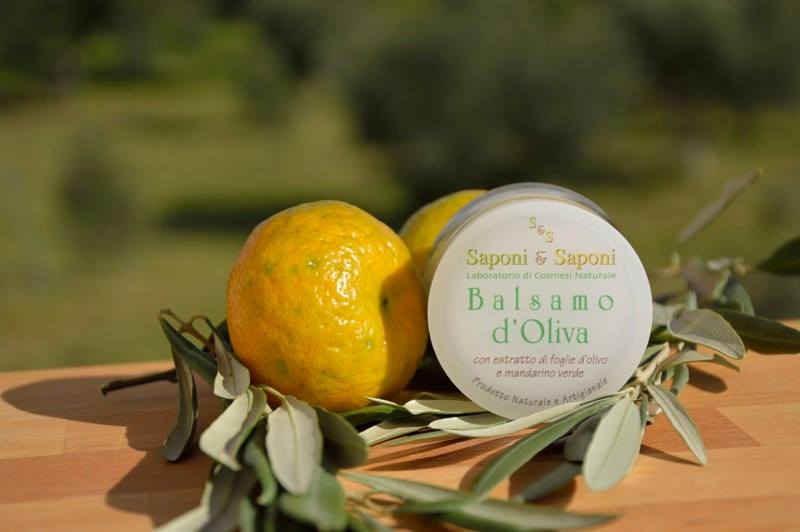